Evropská integrace3. seminář
JUDr. Bc. Radovan Malachta
podzim 2022
1
JUDr. Malachta, KOV - EI
Opakování minulého semináře
Jaké zřizovací mezinárodní smlouvy (základní) znáte z vývoje evropské integrace a jsou pro nás relevantní v dnešní době? Co to jsou revizní smlouvy?
Ztrácí ČR suverenitu tím, že je součástí EU?
Co rozumíte pod pojmy primární a sekundární právo EU?
Jaké znáte legislativní akty sekundárního práva? Které z nich nejsou závazné? Kde a v jakých jazycích se publikují?
Jaké znáte rozdíly mezi nařízením a směrnicí (tři základní)? Jaký znáte rozdíl mezi nařízením a směrnicí?
Jaké pravomoci EU znáte? (jen skupina sudý 11:00)
2
JUDr. Malachta, KOV - EI
Úkol pro náročné – právní řád ČR a EU
3
JUDr. Malachta, KOV - EI
Systém práva
Kam zařadíme unijní právo? Například nařízení EU či směrnici EU?
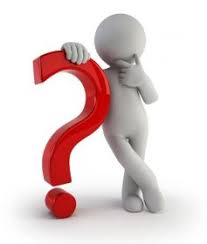 4
JUDr. Malachta, KMEP
Donucení (vynucení) v právu EUčást překopírována z druhé prezentace
5
JUDr. Radovan Malachta - KMEP
Úvodní otázky
Zamyslete se, kdo všechno může porušit pravidla – normy EU. Můžete i Vy se dopustit porušení práva EU?
Které orgány EU řeší porušování pravidel (práva) EU? Jsou to jenom orgány EU? Mohou toto porušení řešit i soudy členských států (např. Městský soud v Brně)?
Jaká je role evropského veřejného ochránce práv (tzv. evropský ombudsman)? Můžete se ně něj obrátit i Vy? Pokud ano, v jaké záležitosti?
6
JUDr. Malachta, KOV - EI
Porušit pravidla EU může
7
JUDr. Malachta, KOV - EI
Orgány EU řešící spory
8
JUDr. Malachta, KOV - EI
Porušení práva jednotlivcem
Podle směrnice Evropského parlamentu a Rady 2011/83/EU ze dne 25. října 2011 o právech spotřebitelů platí, že má spotřebitel právo ve lhůtě 14 dnů odstoupit od smlouvy uzavření na dálku nebo mimo obchodní prostory bez uvedení důvodu. Kdo (který orgán) bude podle Vás rozhodovat, pokud Vám obchodník neumožní odstoupit od smlouvy v uvedené lhůtě?
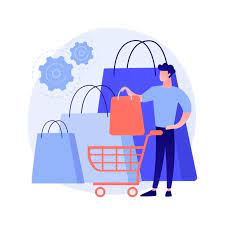 9
JUDr. Malachta, KOV - EI
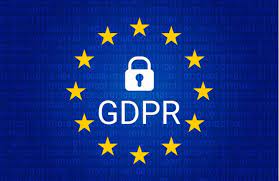 Porušení práva jednotlivcem II
Podle nařízení Evropského parlamentu a Rady (EU) 2016/679 ze dne 27. dubna 2016 o ochraně fyzických osob v souvislosti se zpracováním osobních údajů a o volném pohybu těchto údajů (GDPR) mají i školy povinnost nakládat s osobními údaji žáků v souladu s tímto nařízením. Učitel školy pořídil na školním výletě fotografie, které umístil na web školy. Zákonný zástupce jednoho žáka, který byl na vícero fotografiích zachycen, však ale nedal souhlas s uveřejněním fotografií na web školy. Kdo bude podle Vás řešit případný spor, pokud učitel z webu školy fotografie nestáhne, neboť ostatních 25 zákonných zástupců žáků souhlasilo?
10
JUDr. Malachta, KOV - EI
Příklad 3 vynucování vůči jednotlivci (zadání na 2. seminář)
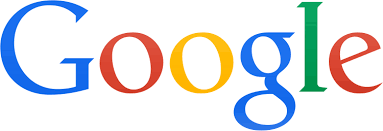 Jaká je role Evropské komise v tomto případě?
Zamyslete se nad situací, ve které společnost Google nesouhlasí s uloženou pokutou. Co může Google udělat? 
Bez ohledu na realitu předpokládejme, že pokuta byla potvrzena. Společnost Google však odmítá pokutu zaplatit. Má Evropská unie prostředky státního donucení, jak může pokutu vymáhat? Pokud ne, kdo pokuty vymáhá?
Může Evropská komise uložit pokutu i fyzické osobě – tedy Vám, občanům EU?
11
JUDr. Malachta, KMEP
Porušení jednotlivcem
Fyzické osoby (lidé)
v podstatě jakékoliv porušení povinnosti plynoucí z toho, co reguluje EU a dopadá na nás
řeší vnitrostátní orgány členských států (typicky soudy, ne však výlučně – ústřední správní úřady, ústřední orgány státní správy)
Právnické osoby (společnosti, „firmy“) 
porušení pravidel hospodářské soutěže
role Evropské komise – správní řízení – pokuta (až 10 % obratu) – nesouhlasí-li: žaloba k Tribunálu (pokuta se zruší, potvrdí, sníží) – lze se odvolat k Soudnímu dvoru
problém vynucení, aby pokuta byla zaplacena (EU na to nemá své orgány)
12
JUDr. Malachta, KOV - EI
Porušení státem
nejvíce žalob – stát neimplementuje směrnici – vůbec/včas/řádně
kterýkoliv státní orgán 
řeší Evropská komise na základě:
STÍŽNOST ZE STRANY JEDNOTLIVCŮ (OSOB) – NEJVÍCE
VLASTNÍ ČINNOST EVROPSKÉ KOMISE
13
JUDr. Malachta, KOV - EI
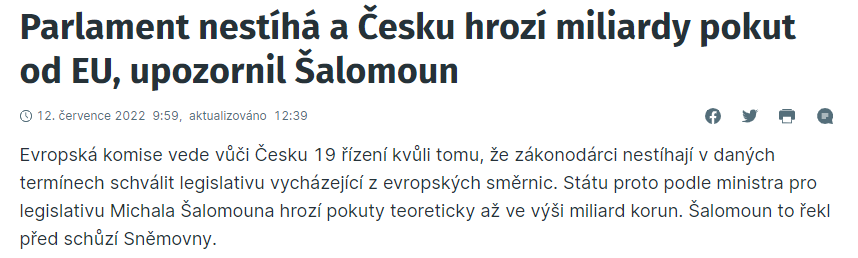 14
JUDr. Malachta, KOV - EI
Postup v případě porušení státem
15
JUDr. Malachta, KOV - EI
Postup v případě porušení státem
16
JUDr. Malachta, KOV - EI
https://eur-lex.europa.eu/legal-content/CS/TXT/PDF/?uri=CELEX:52019XC0913(01)&from=CS
Pokuty
17
JUDr. Malachta, KOV - EI
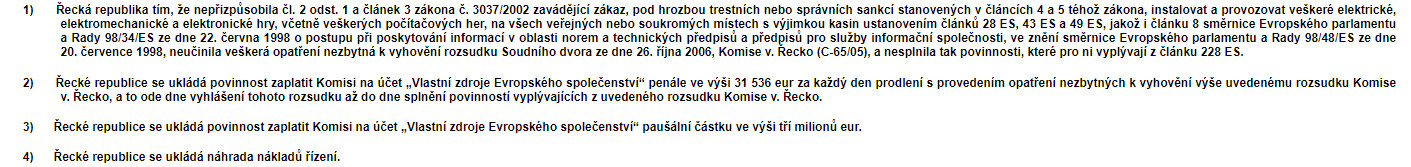 18
JUDr. Malachta, KOV - EI
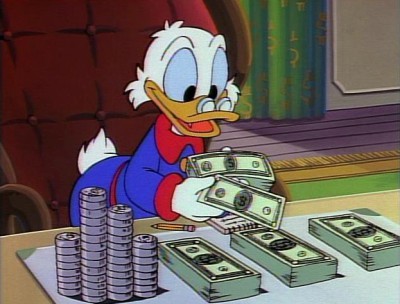 Co když stát neplatí pokuty?
stalo se poprvé až v roce 2022
cesta přes dotace, fondy 
neplést s čl. 7 SEU
určitá práva, která pro dotyčný stát vyplývají z použití Smluv, včetně hlasovacích práv zástupců jeho vlády v Radě, mohou být pozastavena
existuje zřejmé nebezpečí, že některý členský stát závažně poruší hodnoty typu úcty k lidské důstojnosti, svobody, demokracie, rovnosti, právního státu a dodržování lidských práv, včetně práv příslušníků menšin (čl. 2 SEU)
19
JUDr. Malachta, KOV - EI
Spory mezi státy – příklad Důl Turów
hnědouhelný lom – těžba hnědého uhlí, dalších materiálů a hornin
duben 2021: povolení na těžbu prodlouženo (do 2044)
Polsko: je to racionální hospodaření – zajistí mj. fungování elektrárny, práci lidem
ČR: zdravotní problémy i českým občanům, ohrožení životního prostředí, obavy z hluku, prašnosti, ztráty pitné vody
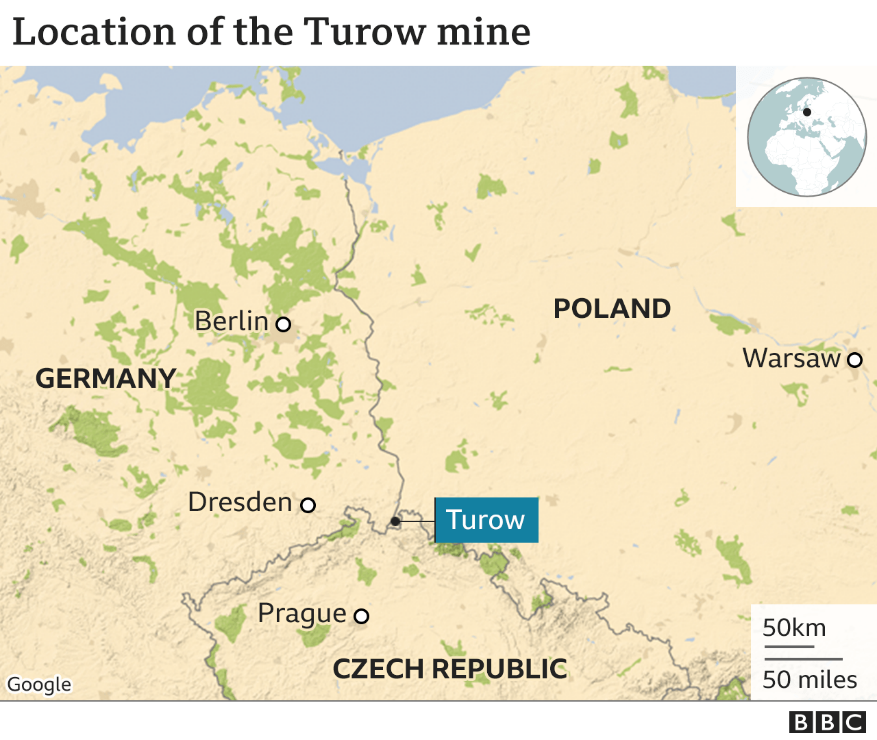 20
JUDr. Malachta, KOV - EI
Důl Turów
od 2016 se řešilo rozšiřování dolu i s českou stranou
listopad 2019: ČR nesouhlasné stanovisko 
prosinec 2020: EK – Polsko neposoudilo správně vliv na životní prostředí, chyby v informování o záměrech sousední státy 
únor 2021: ČR podala žalobu k SD
květen 2021: SD – předběžné opatření – zastavit těžbu
září 2021: SD pokuta pro Polsko: 500 000 EUR DENNĚ
listopad 2021: EK vyzvala Polsko k zaplacení pokuty (Polsko dobrovolně neplatilo, těžbu nezastavilo s argumentem ekonomických důsledků)
21
JUDr. Malachta, KOV - EI
Důl Turów
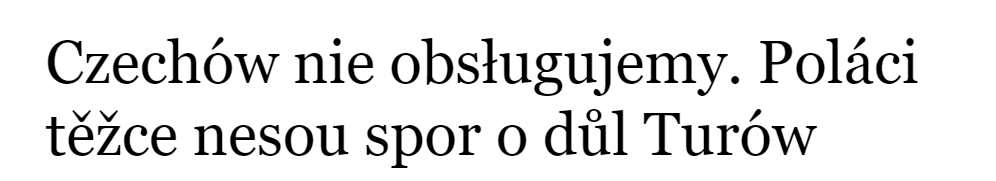 leden 2022: 60 mil. EUR – cca 1,5 mld. CZK, EK jednala – strhla  část částky Polsku z dotací
Polsko bylo první zemí, která se neřídila rozsudkem SD
únor 2022: dohoda o podmínkách těžby mezi ČR a Polskem, ČR dostane finanční kompenzaci
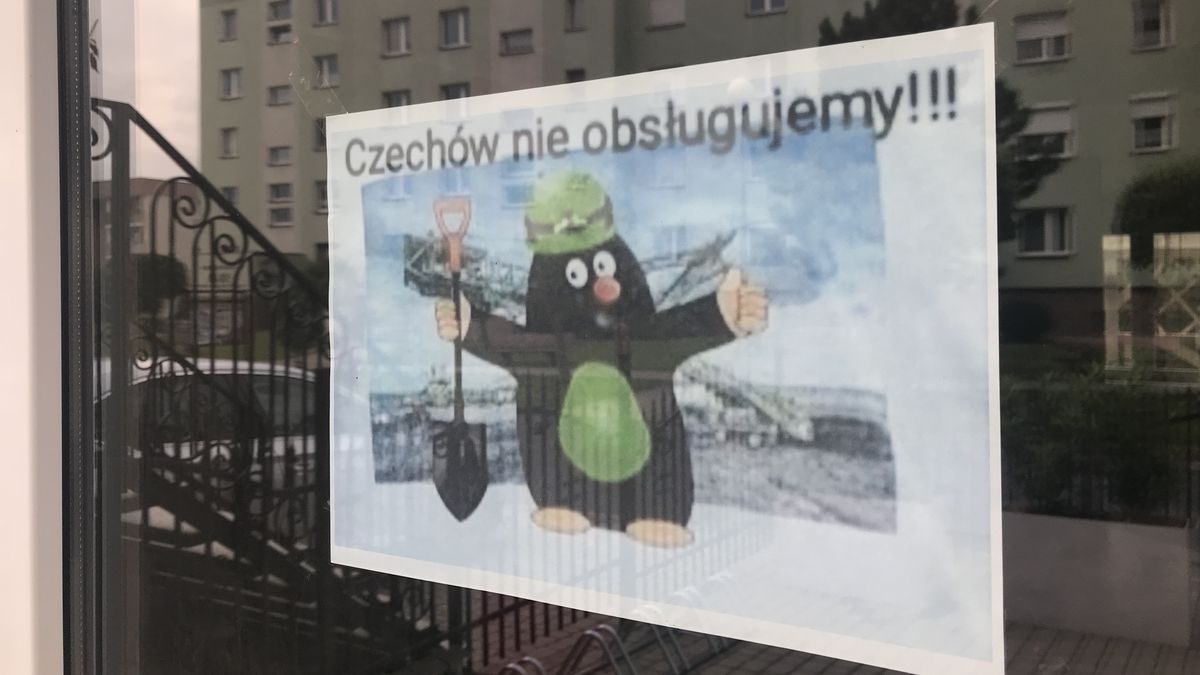 22
JUDr. Malachta, KOV - EI
A. Babiš a dotace EU
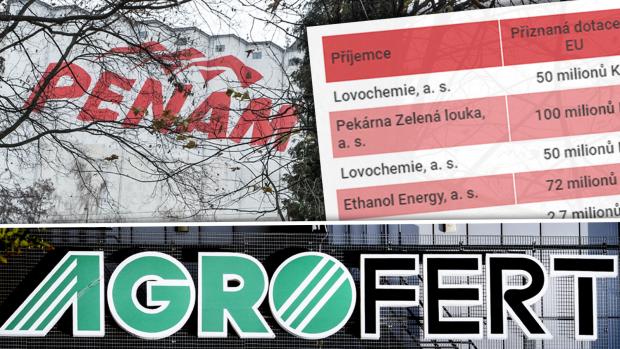 23
JUDr. Malachta, KOV - EI
Evropský veřejný ochránce práv
upravuje LZP EU a SFEU
musí být porušeno pravidlo EU
není to odvolání při nespokojenosti s vnitrostátním ombusmanem
24
JUDr. Malachta, KOV - EI
Soudní dvůr EU
v minulosti jiná soustava
Soudní dvůr EU = označení pro soustavu soudů
25
JUDr. Malachta, KOV - EI
Trinunál
dříve jako Soud prvního stupně (dnes toto označení už ne)
rozhoduje o žalobách jednotlivců (NE ČS či orgánů EU)
ale ne, že jednotlivec bude žalován, to ne!
lze podat opravný prostředek k Soudnímu dvoru
54 soudců
26
JUDr. Malachta, KOV - EI
Soudní dvůr
27 soudců – nezávislí na členském státě 
6 let, volí předsedu 
kromě soudců tzv. generální advokáti – stanovisko k řešení případů – vyloženě právní rozbor (a skutkový), formulují návrh rozhodnutí (pro soudce ale nezávazné)
27
JUDr. Malachta, KOV - EI
Soudní dvůr EU obecně
jednací jazyk – jazyk kteréhokoliv ČS může být
řeší spory 
zajišťuje jednotný výklad pravidel (práva) EU
funkce „ústavního (správního) soudu EU“

NESLOUŽÍ K ODVOLÁNÍ Z ČLENSKÝCH STÁTŮ !!!
28
JUDr. Malachta, KOV - EI
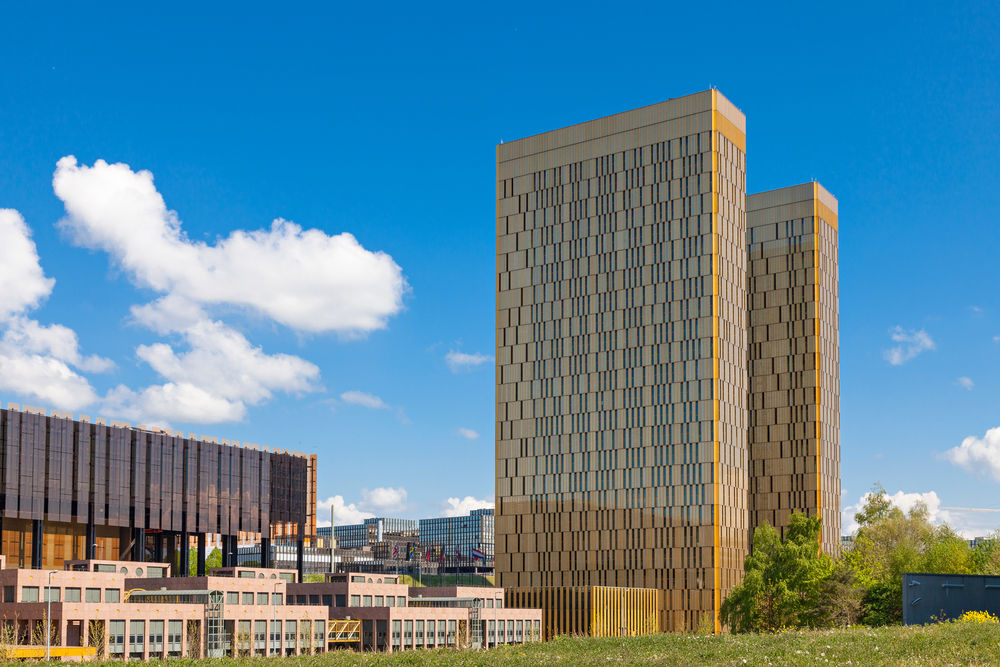 29
JUDr. Malachta, KOV - EI
Hranice EU
30
JUDr. Malachta, KOV - EI
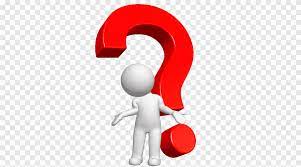 Hranice EU
K zamyšlení:
Kde můžete překročit hranice směrem z České republiky do Rakouska? 
Proč se tvoří kolony při letní dovolené do Chorvatska například na maďarsko-chorvatské či slovinsko-chorvatské hranici?
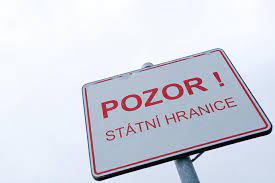 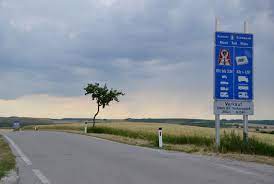 31
JUDr. Malachta, KOV - Státověda
Schengenský prostor
Schengenská dohoda – uzavřena 1985
Úmluva k provedení Schengenské dohody o postupném odstraňování kontrol na společných hranicích – SRN, FR, BENELUX
později se staly se součástí právního systému EU (schengenské acquis) 
nařízení Evropského parlamentu a Rady (EU) 2016/399 ze dne 9. března 2016, kterým se stanoví kodex Unie o pravidlech upravujících přeshraniční pohyb osob (Schengenský hraniční kodex)
22 států EU + 4 státy ESVO
32
JUDr. Malachta, KOV - Státověda
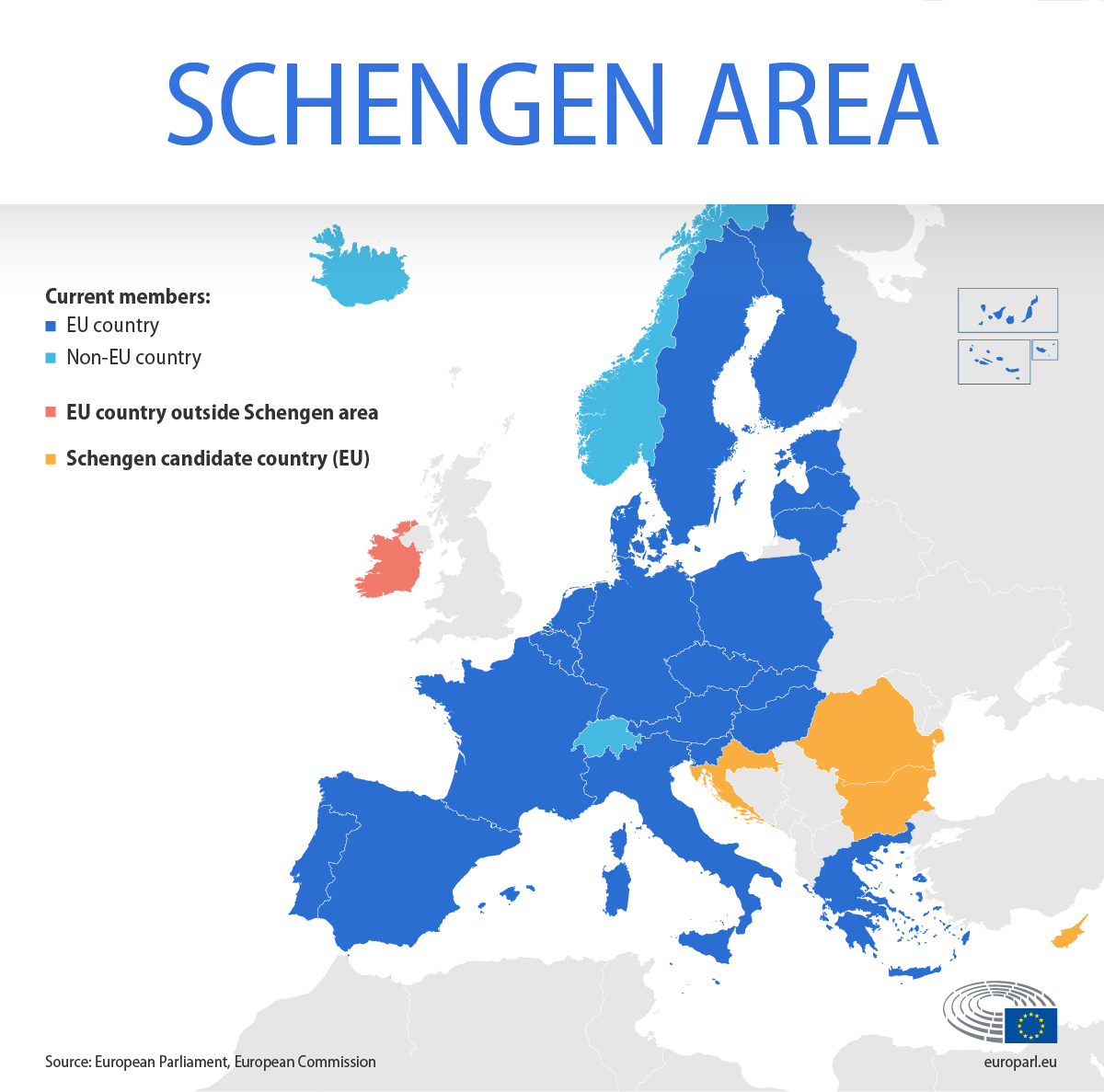 33
JUDr. Malachta, KOV - Státověda
Vnitřní hranice
lze překročit v jakémkoliv místě, aniž by se prováděla hraniční kontrola osob bez ohledu na jejich státní příslušnost
kontroly na území mimo hranice – ano, pokud není rovnocenná hraničním kontrolám 
dočasné znovuzavedení ochrany vnitřních hranic – možné 
závažná hrozba pro veřejný pořádek nebo vnitřní bezpečnost některého členského státu
po omezenou dobu nepřesahující 30 dní (lze prodloužit podle podmínek) nebo po předvídatelnou dobu trvání závažné hrozby, pokud tato doba přesahuje 30 dní
příklady ČR 
za poslední měsíc? 
za poslední dva roky?
34
JUDr. Malachta, KOV - Státověda
Vnější hranice
lze překračovat pouze na hraničních přechodech a během stanovené provozní doby; pokud ne – sankce 
všechny osoby podléhají minimální kontrole
zjištění totožnosti na základě předložení cestovních dokladů (platnost, známky pozměnění/padělání, příp. lze nahlížet do databází k vyhledání informací – hrozba)
u občanů EU postačí tato minimální kontrola
důkladná kontrola – státní příslušníci třetích zemí 
ověření podmínek vstupu a případně dokladů povolujících pobyt a výkon pracovní činnosti
např. účel pobytu, místo odjezdu a cíle
zmírnění hraničních kontrol – mimořádné a nepředvídatelné okolnosti, nadměrně dlouhá čekací doba – např. důsledek ruské invaze na Ukrajinu
odepření vstupu – je možné, nutné rozhodnutí s odůvodněním (vs. azylová/mezinárodní ochrana)
35
JUDr. Malachta, KOV - Státověda
Hranice EU (území EU)
K zamyšlení:
Může i Česká republika v nějakých případech vykonávat vnější kontrolu, i když je obklopena státy, které jsou součástí schengenského prostoru?
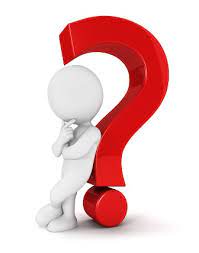 36
JUDr. Malachta, KOV - Státověda
DĚKUJI malachta@mail.muni.cz
37
JUDr. Malachta, KOV - EI